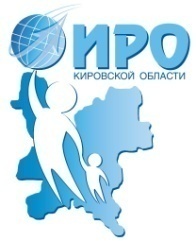 Характеристика метапредметной работы для 3-х классов
Багина Ольга Александровна,
ст. преподаватель кафедры дошкольного и начального общего образования ИРО Кировской области
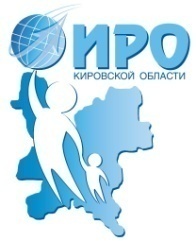 Цель проведения метапредметной работы в 3-х классах
осуществление мониторинга качества достижения метапредметных результатов при реализации ФГОС НОО 
диагностика уровня сформированности универсальных учебных действий (УУД) и овладения межпредметными понятиями обучающихся 3-х классов
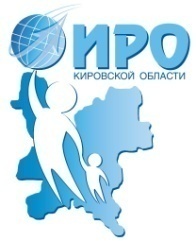 ФГОС НОО: оценка готовности к решению учебно-познавательных и учебно-практических задач
«Необходима разработка принципиально новых видов КИМов, обладающих возможностью оценить не только репродуктивные виды деятельности, но и полный спектр образовательных достижений младших школьников» 
(М.И. Кузнецова)
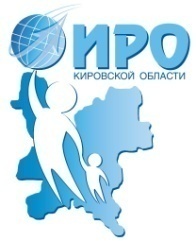 Программы формирования УУД с 1 по 4 класс
На основе планируемых результатов ФГОС НОО, примерной ООП начального общего образования конкретизированы промежуточные результаты с учетом поэтапного формирования операций в структуре УУД ученика, усложнения предметного материала, приемов рассуждения и учебных средств, степени совместности выполнения: под руководством взрослого, совместно со сверстниками или индивидуально.
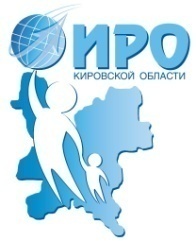 ФГОС НОО: метапредметные результаты, на основе которых составлен кодификатор для 3 класса
1) овладение способностью принимать и сохранять цели и задачи учебной деятельности, поиска средств ее осуществления; 
2) формирование умения планировать, контролировать и оценивать учебные действия в соответствии с поставленной задачей и условиями ее реализации; определять наиболее эффективные способы достижения результата; 
3) использование знаково-символических средств представления информации для создания моделей изучаемых объектов и процессов, схем решения учебных и практических задач; 
4) овладение навыками смыслового чтения текстов различных стилей и жанров в соответствии с целями и задачами; осознанно строить речевое высказывание в соответствии с задачами коммуникации и составлять тексты в устной и письменной формах; 
5) овладение логическими действиями сравнения, анализа, синтеза, обобщения, классификации по родовидовым признакам, установления аналогий и причинно-следственных связей, построения рассуждений, отнесения к известным понятиям; 
6) готовность слушать собеседника и вести диалог; готовность признавать возможность существования различных точек зрения и права каждого иметь свою; излагать свое мнение и аргументировать свою точку зрения и оценку событий;
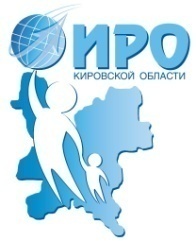 Операционализация регулятивных УУД для 2-3 класса
Операционализация – это описание психологического конструкта в терминах действий или операций, которые необходимо произвести, чтобы его измерить.
1) овладение способностью принимать и сохранять цели и задачи учебной деятельности, поиска средств ее осуществления; 
2) формирование умения планировать, контролировать и оценивать учебные действия в соответствии с поставленной задачей и условиями ее реализации; определять наиболее эффективные способы достижения результата;
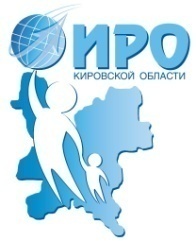 Операционализация познавательных УУД для 2-3 класса
3) использование знаково-символических средств представления информации для создания моделей изучаемых объектов и процессов, схем решения учебных и практических задач; 
4) овладение навыками смыслового чтения текстов различных стилей и жанров в соответствии с целями и задачами; осознанно строить речевое высказывание в соответствии с задачами коммуникации и составлять тексты в устной и письменной формах; 
5) овладение логическими действиями сравнения, анализа, синтеза, обобщения, классификации по родовидовым признакам, установления аналогий и причинно-следственных связей, построения рассуждений, отнесения к известным понятиям;
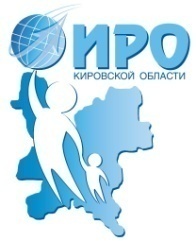 Операционализация умений из программы «Чтение: работа с текстом» для 2-3 класса
3) использование знаково-символических средств представления информации для создания моделей изучаемых объектов и процессов, схем решения учебных и практических задач; 
4) овладение навыками смыслового чтения текстов различных стилей и жанров в соответствии с целями и задачами; осознанно строить речевое высказывание в соответствии с задачами коммуникации и составлять тексты в устной и письменной формах; 
5) овладение логическими действиями сравнения, анализа, синтеза, обобщения, классификации по родовидовым признакам, установления аналогий и причинно-следственных связей, построения рассуждений, отнесения к известным понятиям;
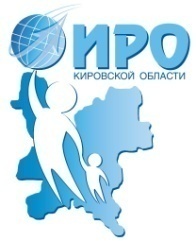 Операционализация коммуникативных УУД для 2-3 класса
6) готовность слушать собеседника и вести диалог; готовность признавать возможность существования различных точек зрения и права каждого иметь свою; излагать свое мнение и аргументировать свою точку зрения и оценку событий;
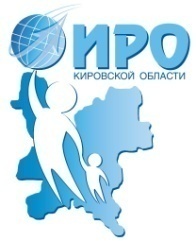 Содержание работы
Метапредметная работа составлена по образцу комплексной работы, но охватывает проверку всех групп метапредметных умений, задания напрямую не связаны с предметным содержанием. 
Для работы выбран текст краеведческой направленности, так как:
      - в заданиях ВПР обучающихся 4-х классов по предмету «Окружающий мир» показал снижение результатов по выполнению заданий краеведческой направленности;
       - не во всех УМК начальной школы предусмотрено обращение к краеведческому материалу.
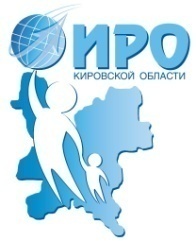 Структура, время и условия выполнения работы
Работа состоит из двух частей (с текстом для чтения) и включает в себя 10 заданий (задание 8 делится на 2 части), представлены разные категории и уровни сложности заданий. 
На выполнение всей работы отводится 55 минут. Ответы на задания записываются в тексте работы в отведенных для этого местах. Специальная подготовка к работе не требуется.
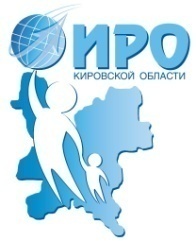 Категории заданий
1) задания с выбором одного или нескольких ответов из предложенных вариантов; 
2) задания с кратким ответом:
- задания, требующие записать ответ в виде слова или словосочетания; 
- задания, требующие вписать в текст слова (словосочетания, цифры) на месте пропусков;  
3) задания, требующие развернутого ответа.
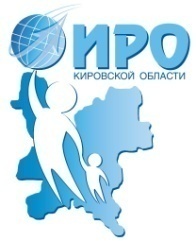 Блоки планируемых результатов ООП
В работе представлены задания базового и повышенного уровня сложности в рамках блока «Выпускник научится»
нет заданий высокого уровня сложности блока «Выпускник получит возможность научиться». Данное обстоятельство считаем наиболее целесообразным в условиях апробации подхода.
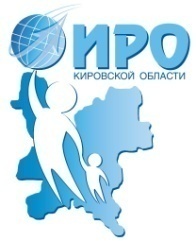 Показатель качества достижения метапредметных результатов
Успешность выполнения работы отражает уровень достижения метапредметных результатов. 
Критерием сформированности данных результатов является успешность выполнения работы, равная 55% всех заданий.
Перевод первичных баллов в отметки по пятибалльной шкале не предусмотрен в связи с метапредметным характером работы.
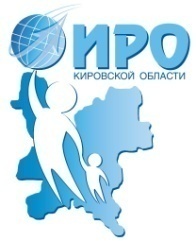 Использование результатов метапредметной работы
Количественный анализ данных представляет информацию о том, на сколько успешно идет процесс формирования метапредметных результатов.
       Качественный анализ полученных данных позволяет выявить: 
особенности формирования метапредметных умений 
выделить направления совершенствования методики формирования и оценки метапредметных результатов
необходимы ли корректировка программы формирования УУД, рабочих программ по предметам, внесение изменений в систему внутренней оценки качества начального общего образования. 
      На уровне региона использование полученных результатов ВОМР позволит выявить:
эффективные педагогические практики 
проанализировать затруднения в формировании метапредметных результатов в конкретных ОО 
выстроить систему методического сопровождения реализации ФГОС НОО.